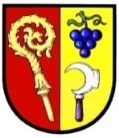 Město Šlapanice
Kdo je kurátor pro mládež?

Odborný pracovník orgánu sociálně-právní ochrany dětí (OSPOD)
Specializuje se na děti s nežádoucími projevy chování
Koordinuje aktivity, směřující k odstranění či zmírnění těchto projevů
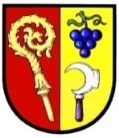 Město Šlapanice
Kdo se na nás může obrátit?

Dítě (i bez vědomí rodičů)
Rodiče
Školská zařízení
Policie
Obecní a městské úřady
ostatní
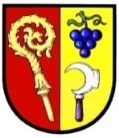 Město Šlapanice
V jakých situacích se na nás lze obrátit?

Děti vykazující rizikové chování – výchovné potíže
Záškoláctví (zjevné i skryté)
Šikana
Užívání návykových látek
Trestná či přestupková činnost
Nežádoucí projevy chování
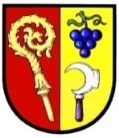 Město Šlapanice
Co je naším cílem?

Včasná detekce a následná diagnostika (odhalení příčin)
Koordinace vhodných služeb a aktivit
Odstranění nežádoucích projevů chování
Prevence dalšího rizikového chování (zákonná opatření)
Zvyšování motivace (ke změně, ke studiu,…) 
Podpora klienta
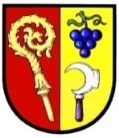 Město Šlapanice
Způsob dosahování těchto cílů?
Poradenství, podpora
Intenzivní práce s klientem a rodinou, případová konference
Úzká spolupráce s jinými institucemi
Pomoc, motivace – nehledáme viníka, ale řešení
Důraz na silné stránky klienta, rodiny
Dohled nad rodinou, je-li to v zájmu dítěte
Účast u výslechů, soudního jednání, spolupráce s věznicemi
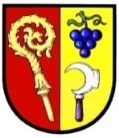 Město Šlapanice
Systém včasné intervence

Elektronické propojení mezi subjekty působícími na poli sociální prevence – tři pilíře
Informační systém
Tým pro mládež
Opatření na snížení kriminality
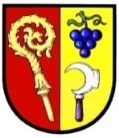 Město Šlapanice
Komise pro sociálně-právní ochranu dětí

Multidisciplinární orgán může předkládat podněty z praxe a navrhovat vhodná opatření
Reaguje na aktuální situaci v dané lokalitě
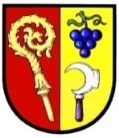 Město Šlapanice
Co by nám práci usnadnilo?

Včasná intervence, dostatečné informace
Když nejsme hrozbou - motivace klienta
Ochota otevřené spolupráce a komunikace
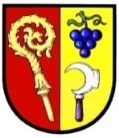 Město Šlapanice
Jakými zákony jsme vázáni?

Zákon o sociálně-právní ochraně dětí 359/1999 Sb. 
Zákon o soudnictví ve věcech mládeže 218/2003 Sb.
Zákon o výkonu ústavní výchovy 109/2002 Sb.
Občanský zákoník 89/2012 Sb.
Trestní zákoník 40/2009 Sb.
A další (metodické pokyny ministerstev,…)
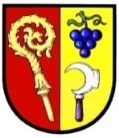 Město Šlapanice
Mohlo by Vás zajímat

Na žádost, týkající se dítěte, je vhodné reagovat co nejdříve, nejpozději do 30 dnů
Jsme oprávněni navštívit dítě v místě bydliště i ve škole a je-li to v zájmu dítěte, hovořit s ním bez přítomnosti další osoby
Výchovná komise je efektivnější, přizveme-li k jednání i dítě
Příslušník policie navštíví dítě ve škole jen v případě, je-li věc závažná a neodkladná. Rodiče o tom MUSÍ být vždy včas informováni, mají právo se jednání účastnit
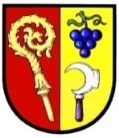 Město Šlapanice
Účast u přestupkového řízení

- Kurátor není účastníkem řízení. Účastníky jsou pouze mladistvý pachatel a poškozená osoba. Kurátor má však řadu procesních práv (právo na vyrozumění o zahájení řízení, právo navrhovat důkazy, právo vyjádřit své stanovisko, právo vyjádřit se k podkladům, právo na oznámení rozhodnutí a na odvolání).
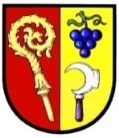 Město Šlapanice
Trestní řízení proti mladistvému

- Kurátor je účastníkem trestního řízení vedeného proti mladistvému. Má právo být přítomen u všech úkonů trestního řízení (podání vysvětlení, výslech, seznámení s výsledky vyšetřování, hlavní líčení). Vypracovává zprávu o poměrech mladistvého pro potřeby trestního řízení, vyjadřuje se k návrhu na vzetí mladistvého do vazby, má právo být přítomen u hlavního líčení a podávat návrhy, klást otázky a pronést závěrečnou řeč po mladistvém, má právo podávat opravné prostředky ve prospěch mladistvého.
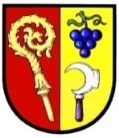 Trestní řízení proti mladistvému
Upraveno trestním řádem
Jednotlivé fáze
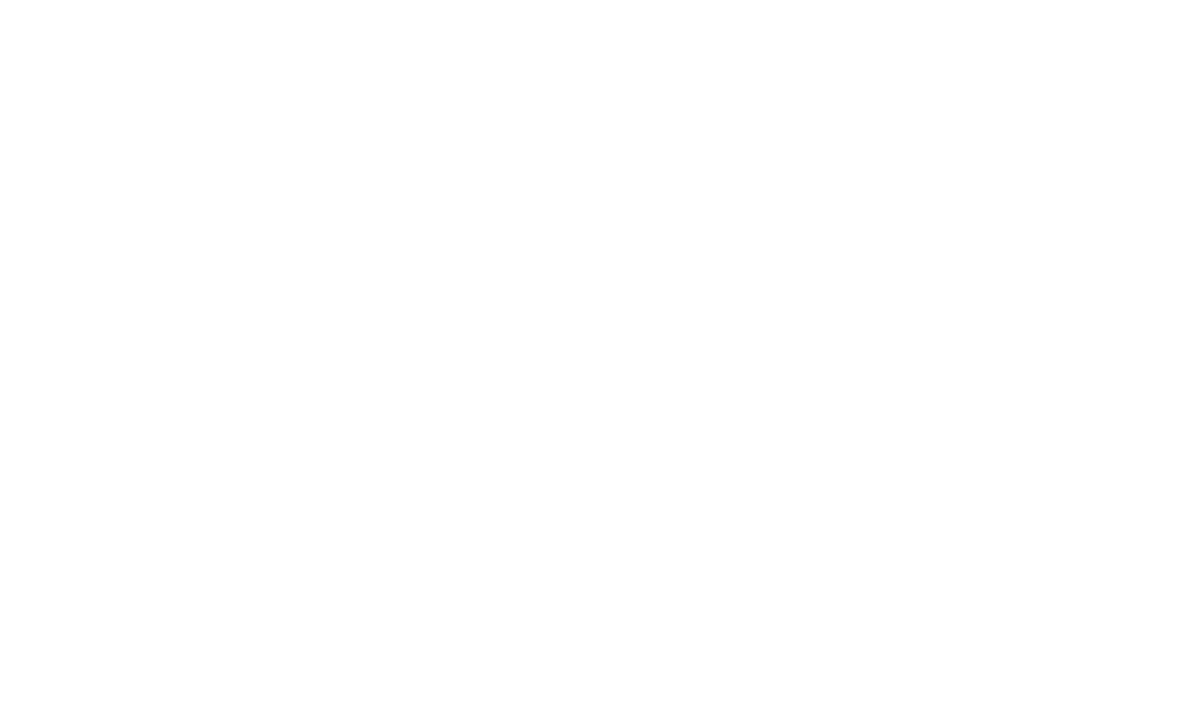 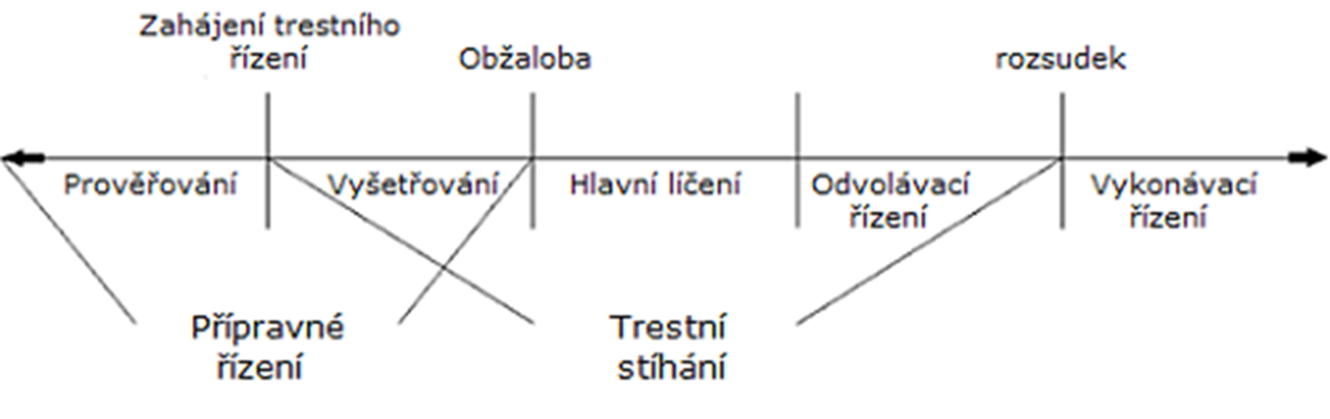 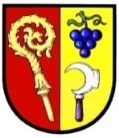 Trestní řízení proti mladistvému
Dohled probačního úředníka
Probační program
Výchovné povinnosti
Výchovné omezení
Napomenutí s výstrahou
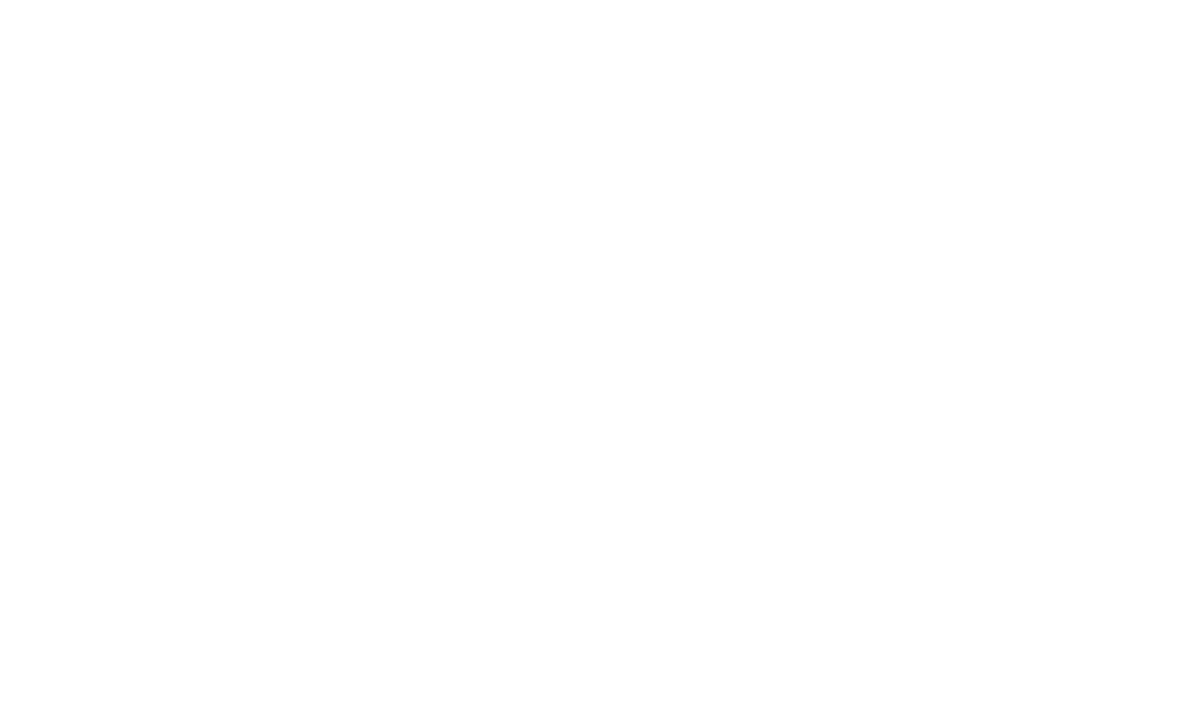 Zákon soudnictví ve věci mládeže – děti do 15 let
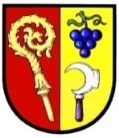 čin jinak trestný
činnost policie a státního zástupce v prověřování
postup po odložení věci
řízení před soudem
opatření podle § 93 ZSM
diskuze
Obecné  vymezení
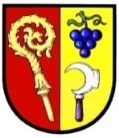 zákon. č. 218/2013 Sb., o soudnictví ve věcech mládeže
Obecný předpis
Řízení upraveno v hlavě III zákona (89 a násl. ZSM)
Subsidiární použití občanského soudního řádu
Nestanoví-li tento zákon jinak, postupuje soud pro mládež v řízení podle této hlavy podle předpisů upravujících občanské soudní řízení. (§ 96 ZSM)
Účel řízení:
výchovné působení
ochrana před škodlivými vlivy
Čin jinak trestný
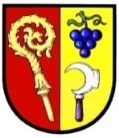 Protiprávní čin, jehož znaky jsou uvedeny v trestním zákoně, především pak v trestním zákoníku a v zákoně o soudnictví ve věcech mládeže, který je beztrestný vzhledem ke konkrétním okolnostem charakterizujícím osobu pachatele.
zákonná definice není k dispozici
Mezi takové činy však nepatří jednání, které nevykazuje potřebnou míru škodlivosti a závažnosti (§ 12 ods.t 2 trestního zákoníku, odkaz v § 6 odst. 2 ZSM)
Trestní odpovědnost pachatele – ať už dospělého nebo mladistvého – a trestněprávní důsledky s ní spojené lze totiž uplatňovat jen v případech společensky škodlivých, ve kterých nepostačuje uplatnění odpovědnosti podle jiného právního předpisu. (Komentář k zák. č. 218/2003 Sb., o soudnictví ve věcech mládeže)
děti by neměly být výjimkou!
Čin jinak trestný II
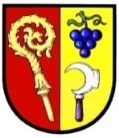 Je přitom třeba se vyvarovat vyvozování odpovědnosti podle zákona o soudnictví ve věcech mládeže, vedení řízení podle jeho hlavy třetí a užití opatření podle této hlavy v případech činů, které jsou svou povahou spíše dětskými výstřelky než činy hodnými použití těchto opatření a jsou jen prostou součástí dětských dobrodružství. (Komentář k zák. č. 218/2003 Sb., o soudnictví ve věcech mládeže)
Je třeba důkladně posuzovat to, zda je bylo dítě schopno vzhledem ke své rozumové a mravní vyspělosti domyslet. Reakce na čin jinak trestný v systému soudnictví ve věcech mládeže totiž není založena na objektivní odpovědnosti za způsobený následek. Právě naopak, předpokládá zavinění dítěte. (Komentář k zák. č. 218/2003 Sb., o soudnictví ve věcech mládeže)
= U úmyslných činů jinak trestných (dle příslušné skutkové podstaty) je třeba zkoumat, zda si nezletilý mohl být vědom následků svého jednání (rozpoznat škodlivost) a zda se s ohledem na to jednalo o jeho vůli čin spáchat.
Usnesení NS ČR 8 Tdo 1076/2017
Prověřování – činnost PČR
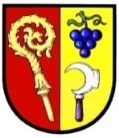 Postup podle zák. č. 141/1961 Sb., tr. řádu
Provádí se prověřování podle § 158 tr. řádu
dokazování by se mělo provádět až před soudem
policie by měla věc odložit poté, co když plně odůvodněno podezření, že se objasňovaného činu dopustilo dítě mladší patnácti let nebo trestně neodpovědný mladistvý 
trestní řízení nelze proti trestně neodpovědnému dítě vést
Výstupem je zpravidla odložení věci podle § 159a odst. 2 tr. řádu s odkazem na § 11 odst. 1písm. d) tr. řádu,
poznámka pro PČR: s tímto usnesením předkládat dozorovému státnímu zástupci kompletní spisový materiál k přezkumu rozhodnutí
rozhodnutí o odložení věci je také možné (a vhodné) se státním zástupcem předem konzultovat
další postup je v takovém případě zákonem obligatorně stanoven a z toho důvodu má toto rozhodnutí policejního orgánu velký význam
Specifika řízení ve věcech nezletilých
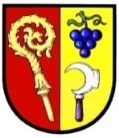 Spolupráce s OSPOD
Ve všech řízeních vyžádat výchovnou zprávu k nezletilému
Vyžádat také zprávu školy (bývá součástí výchovné zprávy OSPOD)
OSPOD se také účastní výslechu nezletilých
Kurátor u výslechu může prostřednictvím vyšetřovatele otázky, ale ty by se neměly týkat spáchaného skutku.
Rychlost řízení
včas žádat zprávy OSPOD
pokud není něco jasné, dotázat se státního zástupce
práva poškozených jsou v takovém řízení velmi potlačena – prakticky pouze stížnost proti usnesenío odložení věci
soud nerozhoduje o náhradě škody (adhezní řízení)
výše škody je však důležitá pro právní kvalifikaci (nejde pouze prohlášením poškozeného)
Specifika řízení ve věcech nezletilých II
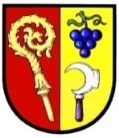 PČR by měla poskytnout součinnost pro případnou dobrovolnou náhradu způsobené škody:
usnesení o odložení věci není doučováno „podezřelému“ – zde nezl. a jeho rodiče
z toho vyplývá, že nezl. (ani rodiče) neví o tom, že bylo řízení skončeno
často také neznají poškozeného, kterému by se mohl omluvit, případně nahradit způsobenou škodu
PČR by tam měl nezl. (jeho rodičům) poskytnout údaje o poškozené osobě a výši způsobené škody(! není dána žádná povinnost k náhradě škody – jedná se o dobrovolný postup !)
O tom, zda nezletilý spáchal čin jinak trestný může rozhodnout pouze soud (nerozhodujeo náhradě škody)
Zpráva OSPOD
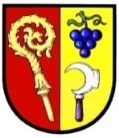 Nutné náležitosti:
Rodinné zázemní nezletilého
Předchozí výchovné problémy (i ve škole)
Bylo již v minulosti projednáváno u soudu pro mládež jiné jednání nezletilého, v němž byl shledán čin jinak trestný (rejstřík Rod)? – význam pro místní příslušnost soudu
Byla u nezletilého přijata výchovná opatření podle zák. č. 359/1999 Sb., o sociálně-právní ochraně dětí, popř. zvláštní opatření ve výchově podle občanského zákoníku (opatr. soud)?
Názor OSPOD na vhodný druh opatření (nemusí být státním zástupem a soudem respektován)
V případě zařazení do terapeutického, psychologického nebo jiného vhodného výchovného programu ve středisku výchovné péče) – spolupráce OSPOD při výběru konkrétního programu a jeho přesné pojmenování
úloha PMS? (diskuze)
Postup po odložení věci
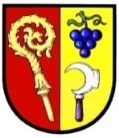 Pokud policejní orgán odloží věc podle § 159a odst. 2 tr. řádu ve spojení s § 11 odst. 1 písm. d) tr. řádu, tj. z důvodu, že nelze zahájit, neboť se jedná o osobu, která pro nedostatek věku není trestně odpovědná, tak je dána povinnost státního zastupitelství podat návrh podle § 90 odst. 1 zákona č. 218/2003 Sb.:
(1) Dítěti mladšímu než patnáct let, které se dopustilo činu jinak trestného, lze opatření uložit na návrh státního zastupitelství. Státní zastupitelství je povinno návrh podat bezodkladně poté, jakmile se dozví, že trestní stíhání je nepřípustné, protože jde o osobu, která není pro nedostatek věku trestně odpovědná.
Pokud je věc odložena podle § 159a odst. 1 tr. řádu, návrh se soudu nepodává
Postup po odložení věci II
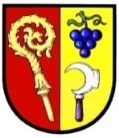 Podle § 159a odst. 1 tr. řádu
příklady možné argumentace:
nezletilý si nebyl vědom protiprávnosti svého jednání
nezletilý si nemohl být vědom následku, ke kterému jeho jednání směřuje
jednání nevykazuje potřebnou míru škodlivosti a závažnosti (§ 12 ods.t 2 trestního zákoníku, odkaz v § 6 odst. 2 ZSM)
takový postup je možný pouze v odůvodněných případech, zejména ale v případě, kdy se jednáo nezletilého nízkého věku
pod 10 let věku je třeba obzvláště pečlivě zvažovat, zda je vhodné postavit nezletilého před soud

U soudu pro mládež v řízení proti nezletilému by neměly být řešeny nedostatky ve výchově ze strany rodičů, ale konkrétní jednání nezletilého a jeho „zavinění“.
není vyloučena další aktivita OSPOD, SZ či soudu v opatrovnickém řízení
Řízení před soudem pro mládež
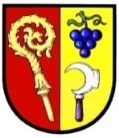 Zahájeno:
návrhem státního zastupitelství
usnesením soudu (neobvyklé)
Dvě fáze
objasnění toho, zda určité dítě spáchalo čin jinak trestný (nekonstatuje se však vina)
volba vhodné reakce – opatření (pouze, pokud dítě spáchalo čin jinak trestný)
Jedná se o nesporné řízení ve věcech péče o nezletilé
Procesní postup podle zák. č. 99/1963 Sb., občanského soudního řádu
Dítě zastoupeno opatrovníkem z řad advokátů
U soudu účastníky také rodiče nezl. a OSPOD
Opatření podle § 93 odst. 1 ZSM
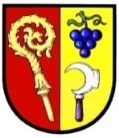 (1) Dopustí-li se dítě mladší patnácti let činu jinak trestného, může mu soud pro mládež uložit, a to zpravidla na základě výsledků předchozího pedagogicko-psychologického vyšetření, tato opatření
a) výchovnou povinnost,
b) výchovné omezení,
c) napomenutí s výstrahou,
d) zařazení do terapeutického, psychologického nebo jiného vhodného výchovného programu ve středisku výchovné péče),
e) dohled probačního úředníka,
f) ochrannou výchovu,
g) ochranné léčení.

Podle § 93 odst. 10 ZSM může soud pro mládež upustit od uložení opatření, postačuje-li k dosažení účelu tohoto zákona projednání činu dítěte státním zástupcem nebo před soudem pro mládež.
Vyhodnocení situace dítěte a jeho rodiny a zpracování IPOD
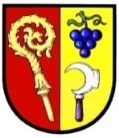 Orgány sociálně-právní ochrany dětí jsou povinny na
základě vyhodnocení  situace dítěte a jeho rodiny,
podle druhu a rozsahu opatření nezbytných k ochraně 
dítěte poskytnout pomoc rodičům a jiným osobám
odpovědným za výchovu, zpracovat individuální plán 
ochrany dítěte k poskytnutí pomoci rodině ohroženého 
dítěte a k posílení funkcí rodiny a stanovit časový plán
pro provádění potřebných opatření  a to ve spolupráci s 
rodiči, jinými osobami odpovědnými za výchovu a 
odborníky, kteří se podílejí na řešení  problému dítěte a 
jeho rodiny.
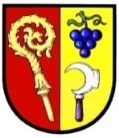 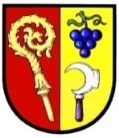 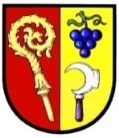 Individuální plán ochrany
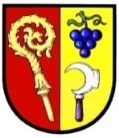 IPOD se zpracovává:
s důrazem na přijetí opatření, které umožní setrvání dítěte v péči rodičů, nebo jiných osob odpovědných za výchovu
na počátku doby poskytování sociálně-právní ochrany, nejpozději do 1 měsíce od zařazení dítěte do evidence obecního úřadu obce s rozšířenou působností
pravidelně aktualizuje, zejména v situacích, kdy je uloženo výchovné opatření, nařízena ústavní výchova, ochranná výchova nebo kdy je dítě svěřeno do zařízení pro děti vyžadující okamžitou pomoc, do pěstounské péče nebo jiné náhradní výchovy
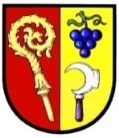